Presentation 1Keynes model   J. M. Keynes
Table of content
Introduction
1  The 4 sectors of economics
2  The influence of the state
3  Keynes's General Theory
4  Concept of effective demand
5	Keynesian Consumption Function
Conclusion
Introduction
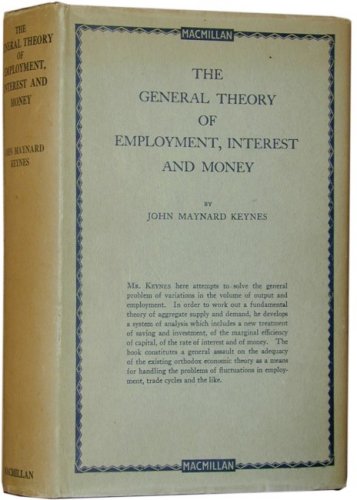 Keynes was a British economist. He was born in the year 1883 and died in 1946. He's known as one of the most important economists of the 20th century. 
Keynesianism was developed in contradiction with the classical economy (after the 1929 crisis)
1  The 4 sectors of economics
primary sector: production of non transformed goods (ex: agriculture, fishery, …)
secondary sector: transformation of the goods produced by the primary sector in consumption goods (ex: industries)
tertiary sector: services to the people (ex: restaurant, bank, insurance, etc.). It represents the major part of the actual economy.
quaternary sector: It is including some activities that were earlier part of the tertiary sector. It has really different definitions according to the different economists that worked on it. Some of them include just the high technology research and development, while some others include all sectors except the ones providing people care services.
2  The influence of the state
The action of the State is one of the main points of Keynes theory. And it is much more important than in the classical theory of economics.

The production of goods and services is calculated by the sum of the consumption, the investment, the purchase of the state and the export.

According to Keynes, when the economic activity is slowing down, the intervention of the State is the only way to stimulate the economic activity and to overcome the economic crisis.
2  The influence of the state
Keynes suggest is to increase the public debt in order to relaunch the economy.
When the economy is relaunched, the state can refund the debt with the new taxes (due to the relaunch of the economy) and with a slight increase of  taxes rate.
It lead to the idea of the Keynesian multiplicator.
2  The influence of the state
3 Keynes's General Theory
As stated by Keynes the basic cause of recession connected with a high rate of unemployment is ineffective demand connected with lower incentives to investments. 
The capitalistic market economy is not capable of creating such efficient demand 
Keynes stress the importance of the function of the money as a depository of value. 
He refused automatic equalization of demand for work and the supply of work on the base of elastic real income and marginal victim of work.
4 Concept of effective demand
On the basis of Keynes's General Theory, the real rate of employment along with the rate of national income depends on effective demand. 
E=C+I+G
(E= effective demand, C=expenditures on consumption, I= invention of private entrepreneurs, G= government expenditures)
4 Concept of effective demand
The price of total demand represents expected revenues and therefore revenues from sales of a total production with a certain extent of employment. The intersection of these prices determines the point of aggregate demand and the corresponding degree of employment.
5 Keynesian Consumption Function
J.M. Keynes´s Linear Consumption Function (C) has components : 

Aautonomous consumption (a) whose level is independent of disponible income of households.

Induced consumption (bY) which depends on disponible income of households.
The equitation of consumption function :  C=a+bY
Conclusion
He discussed the problem of ineffective demand from the point of view of full employment and full used other economic sources. 
The market economy is not itself capable of creating sufficient powers in order to restore fully used of economic sources. That is why this mechanism must be completed by the external stabilization at the basis of interventionism. 
 In the Keynes approach, the role of the state is very important.
References
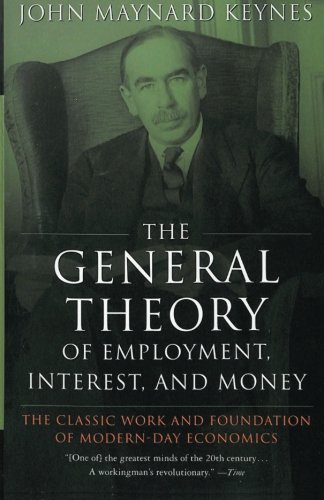